Quartiersmanagement – im Fokus der Generationen
Weinheimer Initiative 
„Wiederentdeckung des Sozialraums“
Karlsruhe 8./9. Oktober
08.10.2018
Modellprojekt: Kommunal gesteuerte Quartiersentwicklung in Karlsruhe Mühlburg
Ziel: Entwicklung inklusiver und generationengerechter Quartiere.
Entwicklung eines Gesamt(-förder)konzepts bis Anfang 2020, Verstetigung und Ausweitung (Gesamtstädtischer Blick)

Grundlage: Gemeinderatsbeschlüsse 2017 + Quartiersentwicklung in Karlsruhe 2018 
	  Schwerpunktthemen 
	  Versorgung, Pflege und Unterstützung im Alter
	  Bürgerschaftliches Engagement, Ehrenamt und Bürgerbeteiligung
	  zurückgezogen lebende Menschen und stille Gruppen
	  Teilhabe und Partizipation    
    
    Stelle der Sozialraumkoordination = kommunale Stelle    Schaffung (bzw. Stärkung) von Netzwerken, Schnittstellen = Scharnierfunktion
    Beteiligungsprozesse, Ideenentwicklung und Umsetzung im Quartier…
     = Akteursnetzwerk(e) + mehrdimensionale Bürgerbeteiligung 

Akteursvielfalt und Interdisziplinarität, Subsidiarität, Koproduktion
08.10.2018
Quartiersentwicklung im Fokus der Generationen
2
[Speaker Notes: Ziel hier in Karlsruhe ist – auch wenn ein erster Schwerpunkt auf dem Thema Älter werden im Quartier liegt -  die Entwicklung inklusiver und generationengerechter Quartiere...also eine generationen-und zielgruppenübergreifende Sichtweise.
Dazu wird bis Anfang 2020 ein Gesamtförderkonzept entwickelt und dem Gemeinderat vorgelegt. Eine Auftragserteilung wurde bereits durch den Gemeinderat erteilt. Schwerpunktthemen und damit priorisiert sind derzeit die Themen...
das Quartier hat das Potential zum Ermöglichungsraum zu werden  für Teilhabe und Partizipation => auf der Ebene der BürgerInnen. 
Aber auch Mitgestaltungsraum verschiedener Akteure: Einbeziehung bestehender Angebote und Initiativen z. B. Quartiersprojekte der Träger, (soziale) Dienstleistungen, Seniorenbegegnungsstätten, Bürgerzentren und perspektivisch auch Familienzentren/Startpunkt Elterncafes 
Subsidaritätsverständnis und kommunales Steuerungsverständnis => Einbeziehung in Planung und Entwicklung]
Strukturen und Schnittstellen
Prozesssteuerung Quartiersentwicklung
Koop. Sozial- und Jugendbehörde & Amt für Stadtentwicklung
Verknüpfungsfunktion und Integration der verschieden Handlungsfelder der Stadtentwicklung
Ämterübergreifende Arbeitsgruppe/integriertes
(Planungs)verständnis
Integrierte Sozialplanung
Leitbild und Leitziele der Quartiersarbeit entwickeln 
Strukturen der Zusammenarbeit zu entwickeln
Kooperative Zusammenarbeit
Lenkungsgruppe
Sozialraumkoordination 
(Kommunal, Scharnierfunktion zwischen Quartier und Verwaltung)
Entwicklung von Angeboten in unterschiedlichen Handlungsfeldern der Quartierarbeit
Quartiersnetzwerk

Bürgerbeteiligungsprozesse
Quartiesnetzwerk, Mitarbeitende im Quartier hauptamtl.& ehrenamtl. Einrichtungen/Dienste
Mitsprache und Mitgestaltung (Experten ihres Quartiers und ihrer Lebenslage)
Selbstorganisation/Selbsthilfe
Koproduktion
Bürgerschaft
3
08.10.2018
Quartiersentwicklung im Fokus der Generationen
Anlage 3 Organisgramm Seite 6/8
[Speaker Notes: Der Prozess ist als Strukturentwicklungsprozess angelegt…]
Kommune als Handlungsraum
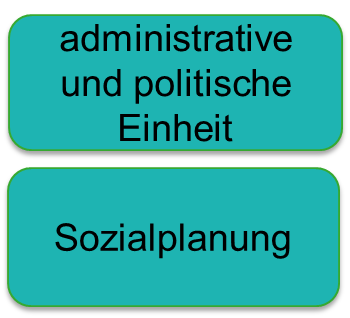 Daseinsfürsorge
Sozialräume
Leitbild und Steuerungsver
ständnis
Quartier
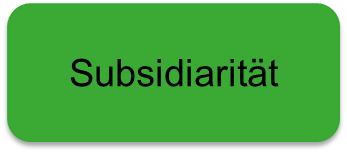 Umwelt und Lebenswelt
Träger
Initiativen, Vereine als Akteure
Kommune
Engagement und Mitsprache
Sorge und (Mit)Verantwortung
Gestaltungs-/ Ermöglichungs-/  Ermächtigungsraum
Bürgerschaft als Akteur
Nachbarschaft
kleine Lebenskreise, Communities,
private Räume und Netzwerke
(Soziale) Dienstleistungen
Beziehungsraum
08.10.2018
Quartiersentwicklung im Fokus der Generationen
4
Quartiere, SozialräumePlanungsbezirke
Pilot Quartier 2020
Alt-Mühlburg
Mühlburger
 Feld
Lenkungskreis 
Entwicklung 
Gesamtkonzept (Träger Quartier, Gesundheit Wohnungswirtschaft,...)
Rheinhafen
Weingärten-
siedlung
Büro für Mitwirkung und Engagement beim Amt für Stadtentwicklung
Planungsbezirk I (Quartier 2020)
mit Stadtteil-koordination
Grünwinkel
Planungsrunde SJB
Oberreut
Ämterübergreifende Arbeitsgruppe (Soziale Stadt, Bunte Stadt, IQ-Prozess, ISEK, Grüne Stadt….)
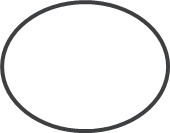 Daxlanden
08.10.2018
Quartiersentwicklung im Fokus der Generationen
5
Vielen Dank für Ihre Aufmerksamkeit!

08.10.2018
6
Quartiersentwicklung im Fokus der Generationen